Spacetime Approach to Force-Free Magnetospheres
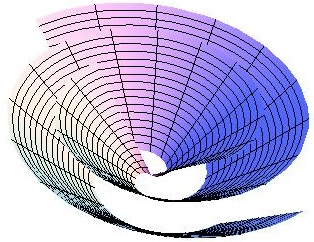 Sam Gralla
University of Maryland
NASA Einstein Fellow
Collaborators: 
Daniel Brennan (UMD undergrad) 
Ted Jacobson (UMD prof)
1305.6890, 1311.0752, 1401.6159, in prep
Force-Free Electrodynamics
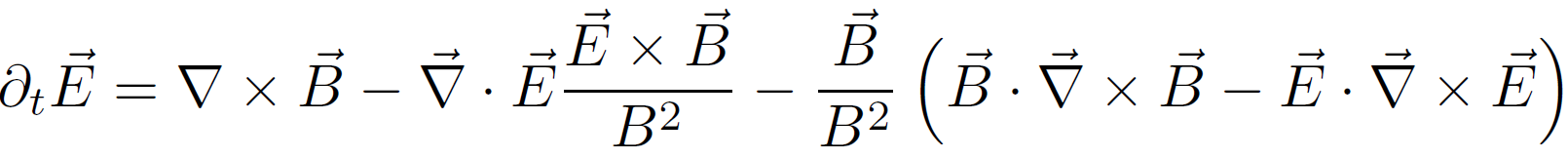 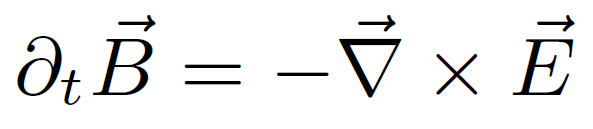 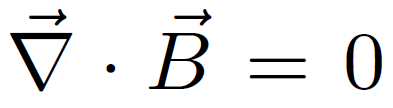 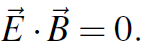 Magnetically dominated plasma
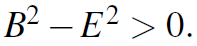 Pulsars, AGN, …
Exact Solution Family
Brennan, SEG, Jacobson 2013
SEG & Jacobson 2014
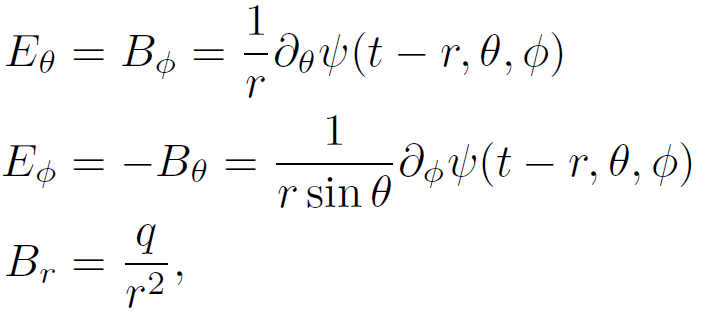 free function of three variables
number
Talk Outline
How did we find this?

What is it good for?

What else have we done?
spacetime approach
pulsars, general asymptotic behavior of “free” magnetospheres?
push the spacetime approach as far as possible…
Field sheet picture
No ingrown hair theorem
varia
In this talk:
The Michel Monopole
Michel 1973
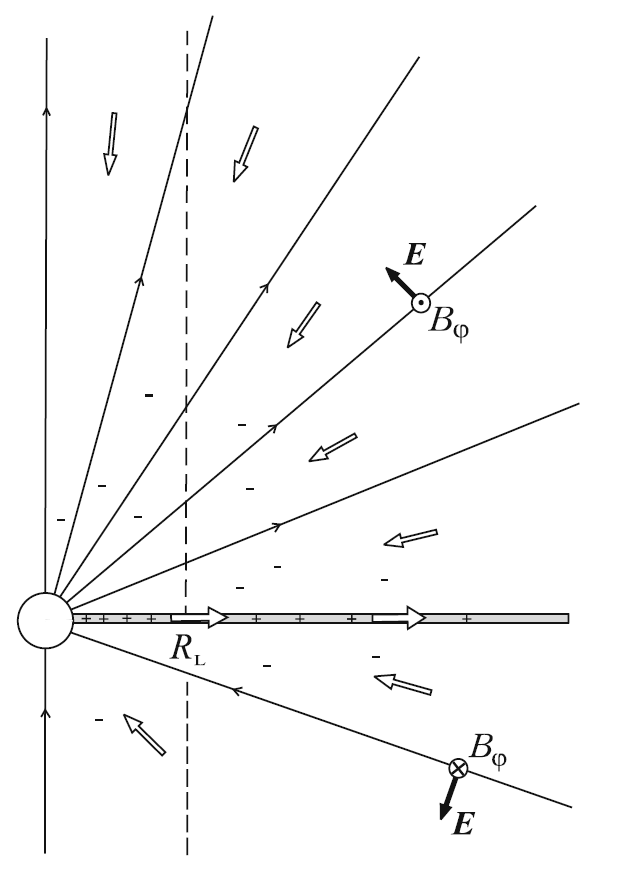 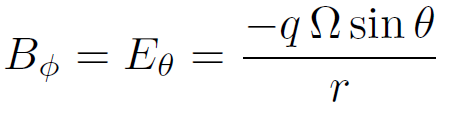 from Beskin 2010
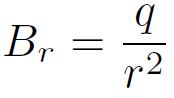 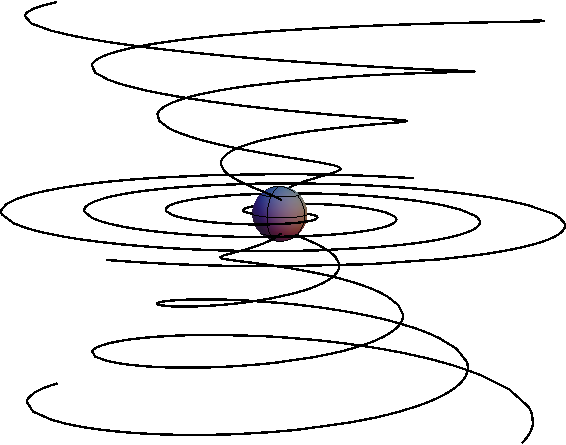 In split form, can regard as
toy model for dipole pulsar

model for asymptotic pulsar magnetosphere
or
An Observation
The Michel monopole has charge and current satisfying
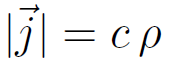 In spacetime language, the charge-current four-vector is lightlike or null.
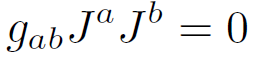 This observation is powerful.
Null structure is fundamental to spacetime.
Menon & Dermer 2007
Family of stationary, axisymmetric exact solutions in Kerr

Parametrized by free function Λ(ϴ)

E2=B2
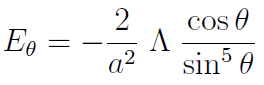 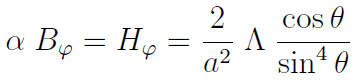 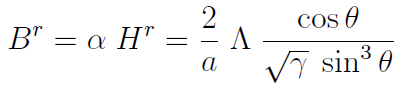 These solutions also have null four-current!

(Along the so-called principal null congruence(s) of Kerr.)
Null-Current Solutions
We assumed null current and used the Newman-Penrose formalism, which is designed to leverage null structure.
(Brennan, SEG, Jacobson 2013)
We found the general solution with null, radial current in flat, Schwarzschild, and Kerr (radial=PNC) spacetimes.
We later re-derived the solutions using the language of differential forms, where the calculations are simple and the physical content is clear (to the forms-initiated!)
(SEG & Jacobson 2014)
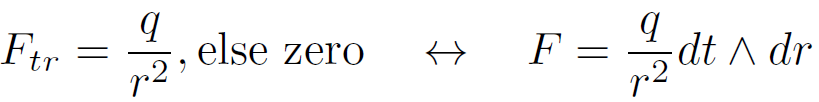 forms 
example:
New Solutions
The general outgoing solution with radial, null current in flat spacetime is
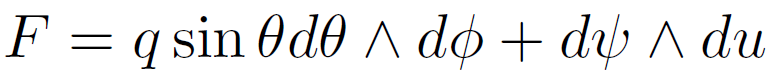 magnetic monopole
outgoing Poynting flux
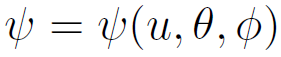 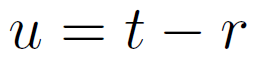 non-stationary & non-axisymmetric!
(Also valid in Schwarzschild, and we found analogous solutions in Kerr)
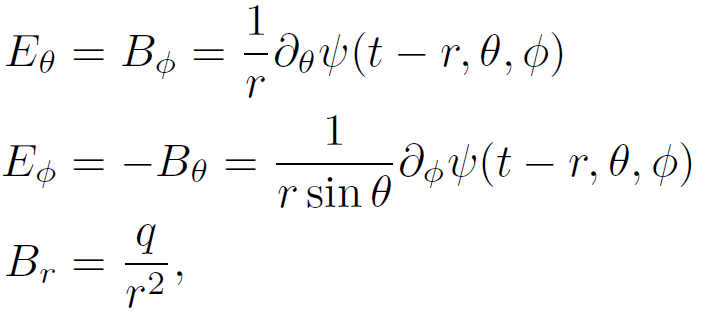 Michel monopole:
3+1:
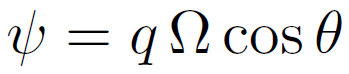 Three Applications
Generalized monopole

Asymptotic magnetosphere

Non-scattering waves around black holes
1. Generalized Monopole
Conducting sphere rotates arbitrarily
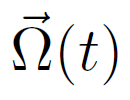 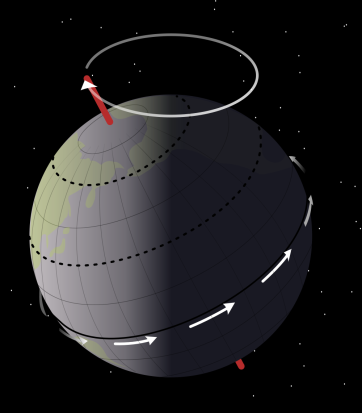 Michel’s rotating monopole is
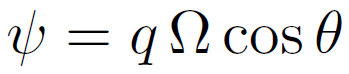 (No E-field in rotating frame)
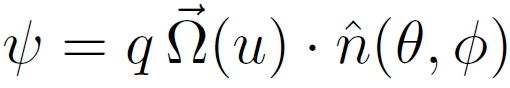 Whirling monopole:
(No E-field in whirling frame)
(                    )
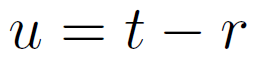 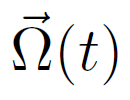 Given            , whirling magnetosphere is
Precession: a circular whirl
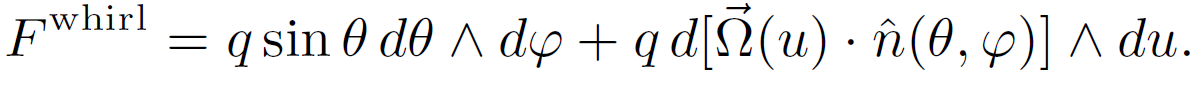 The flux agrees with the instantaneous Michel solution.
Can model (e.g.) a pulsar glitch
2. Asymptotic Magnetosphere
Conjecture: If outgoing boundary conditions are imposed at infinity, then for any interior boundary conditions the current will be asymptotically null and radial.
Related to Michel’s “minimal torque condition”

Numerical evidence from Kalapotharakos et al 2011

Evidence against from Tchekhovskoy et al 2013?
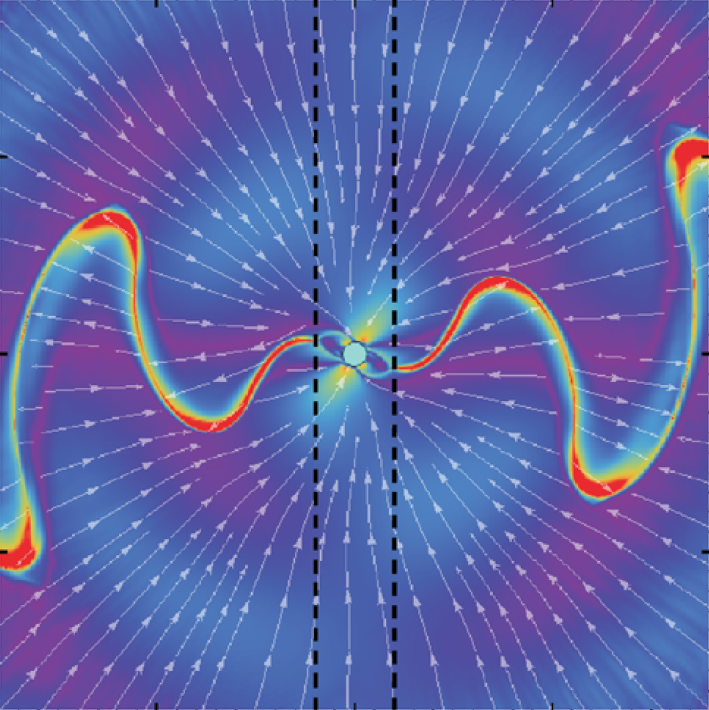 (any other evidence for/against?)
If so, these exact solutions describe the generic far-field behavior of force-free magnetospheres.  

Could model outgoing kink in field lines originating from a glitch or catastrophic event.
3. Non-Scattering Waves
Ingoing version in Schwarzschild (Eddington-Finklestein coordinates)
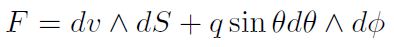 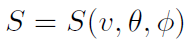 ,
The free function can specify an initial wave packet…
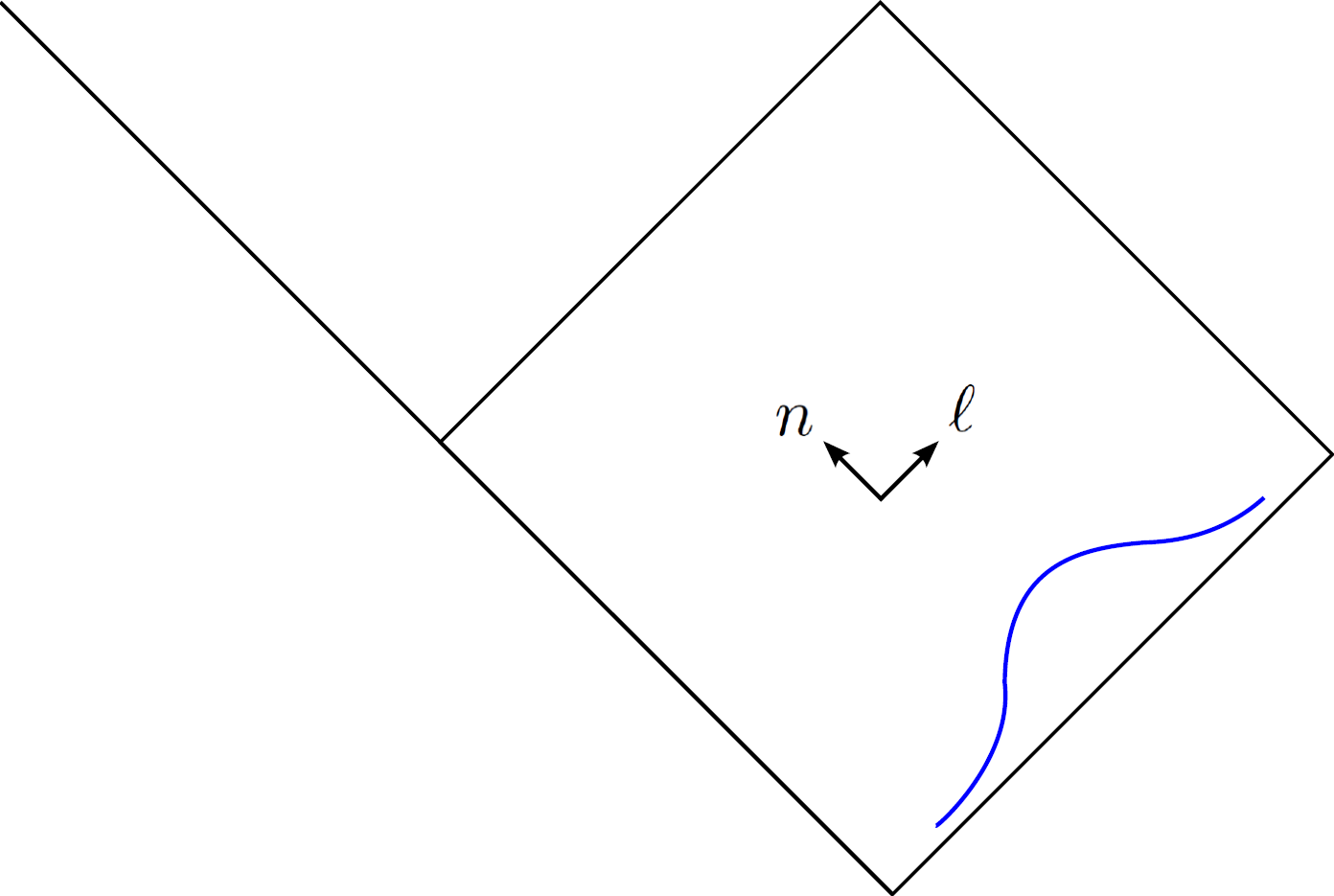 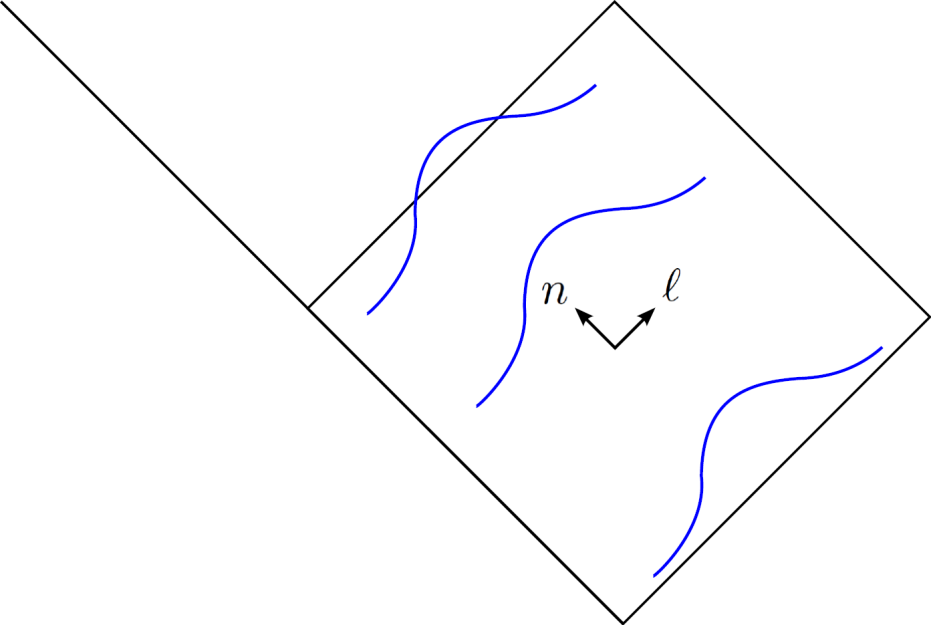 …and the wave just goes in.
This was shocking to us!  All other kinds of radiation scatter off the black hole.
In particular there are no vacuum electromagnetic waves like this.
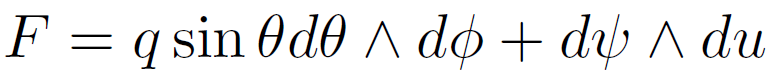 Generalized monopole

Asymptotic magnetosphere

Non-scattering waves around black holes
The Spacetime Approach
SEG&Jacobson 2014
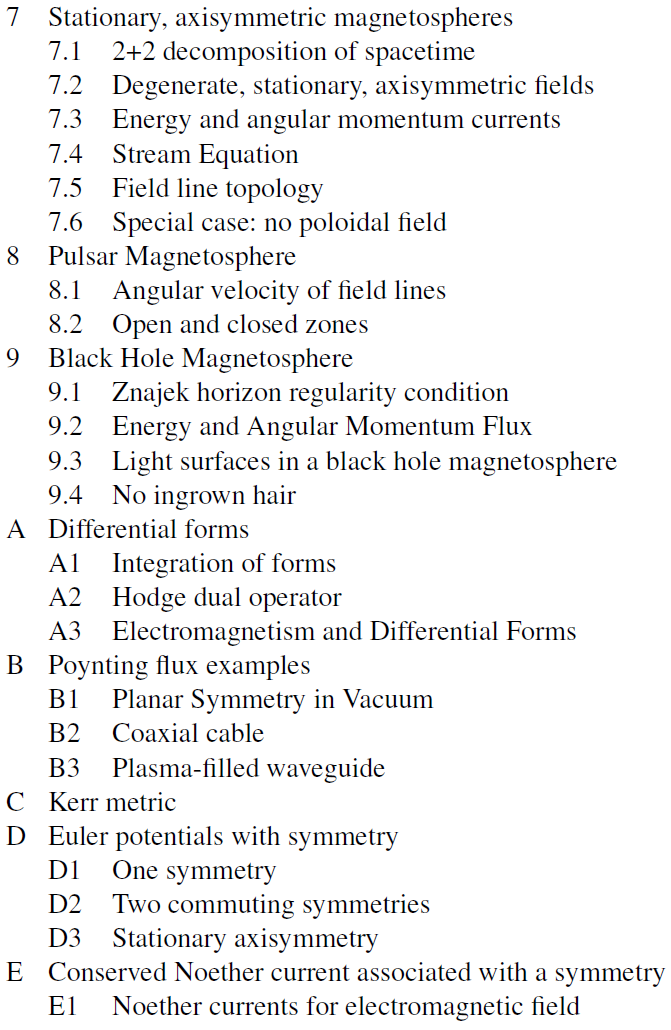 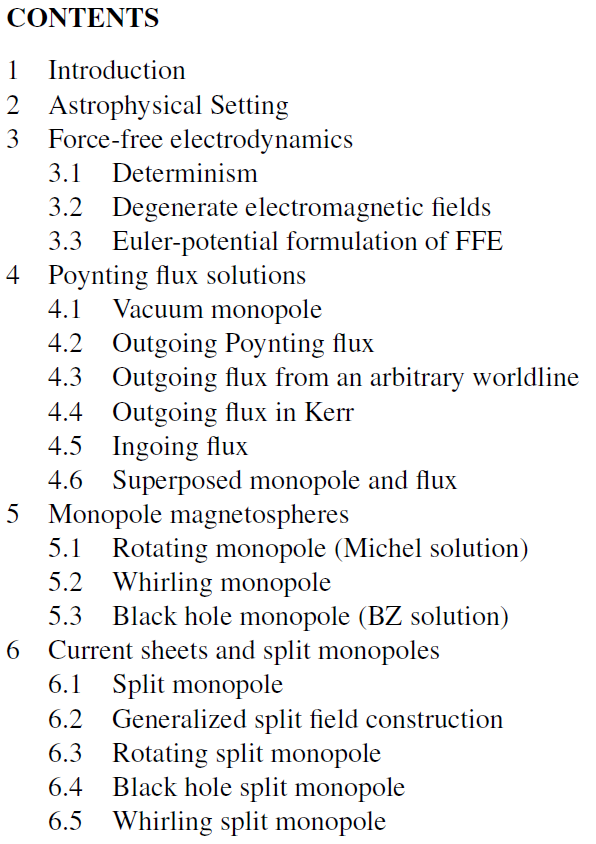 Black Hole Split Monopole
(Blandford-Znajek solution)
Promote the Michel solution to linearized Kerr (BL coordinates),
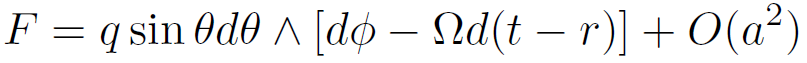 Solves equations provided               .  (Easily checked in forms approach)
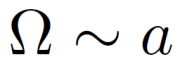 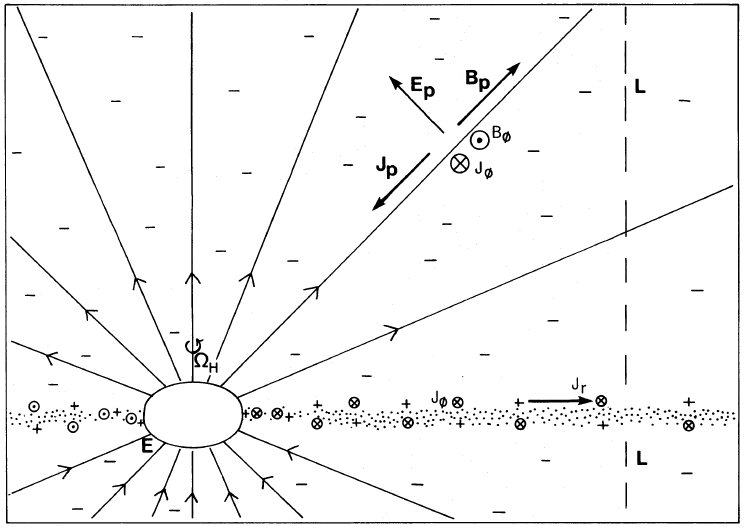 Regularity on horizon implies
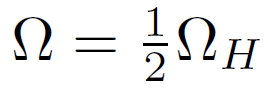 This first order piece is enough to see the energy extraction.
Accelerating Monopole
(Brennan & SEG 2013)
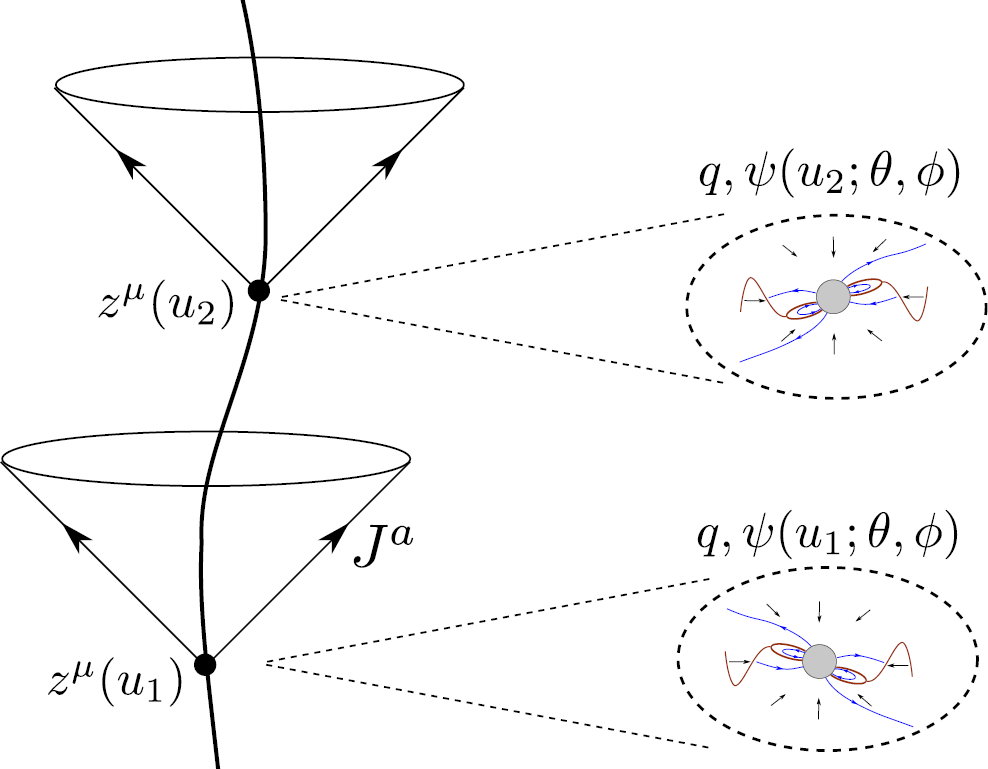 Assume null current along the light cones of an arbitrary timelike worldline.
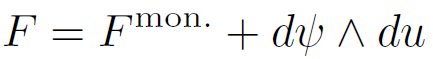 moving magnetic monopole
Poynting flux
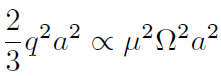 Extra power radiated due to acceleration:
Euler Potentials & Field Sheets
Carter 1979, Uchida 1997
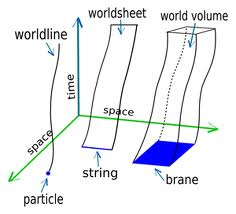 For a degenerate field F,
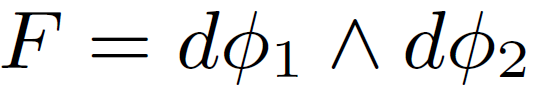 (                            )
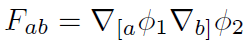 Surfaces of constant             :
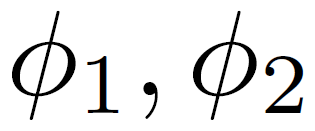 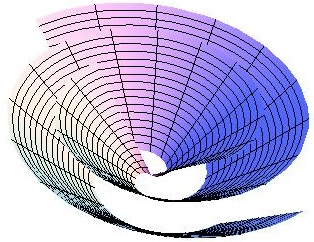 worldsheets of magnetic field lines
Field sheet metric
(SEG&Jacobson 2014)
The spacetime metric induces a metric on each field sheet.
Particles* move on timelike geodesics of the field sheets
Alfven wave group velocity follows field sheet null geodesics
In stationary axisymmetry, every field sheet has a Killing vector,
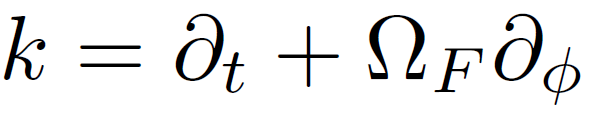 field line angular velocity
Thus there is a conserved quantity along field sheet geodesics.  This is the quantity used to calculate particle wind (e.g. CKF)
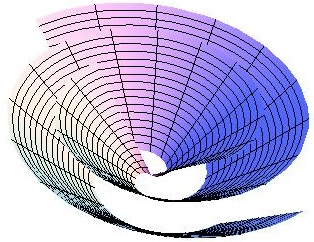 Where k is null is called a light surface.  It’s a causal boundary for particle and Alfven propagation.
*neglecting cyclotron, drift, and curvature radiation reaction
No Ingrown Hair
(MacDonald&Throne 1982; SEG&Jacobson 2014)
An astrophysical black hole can’t have its ``own’’ magnetic field.
(vacuum, stationary, axisymmetric, no charge = no magnetic field)
Force-free generalization: no closed field lines
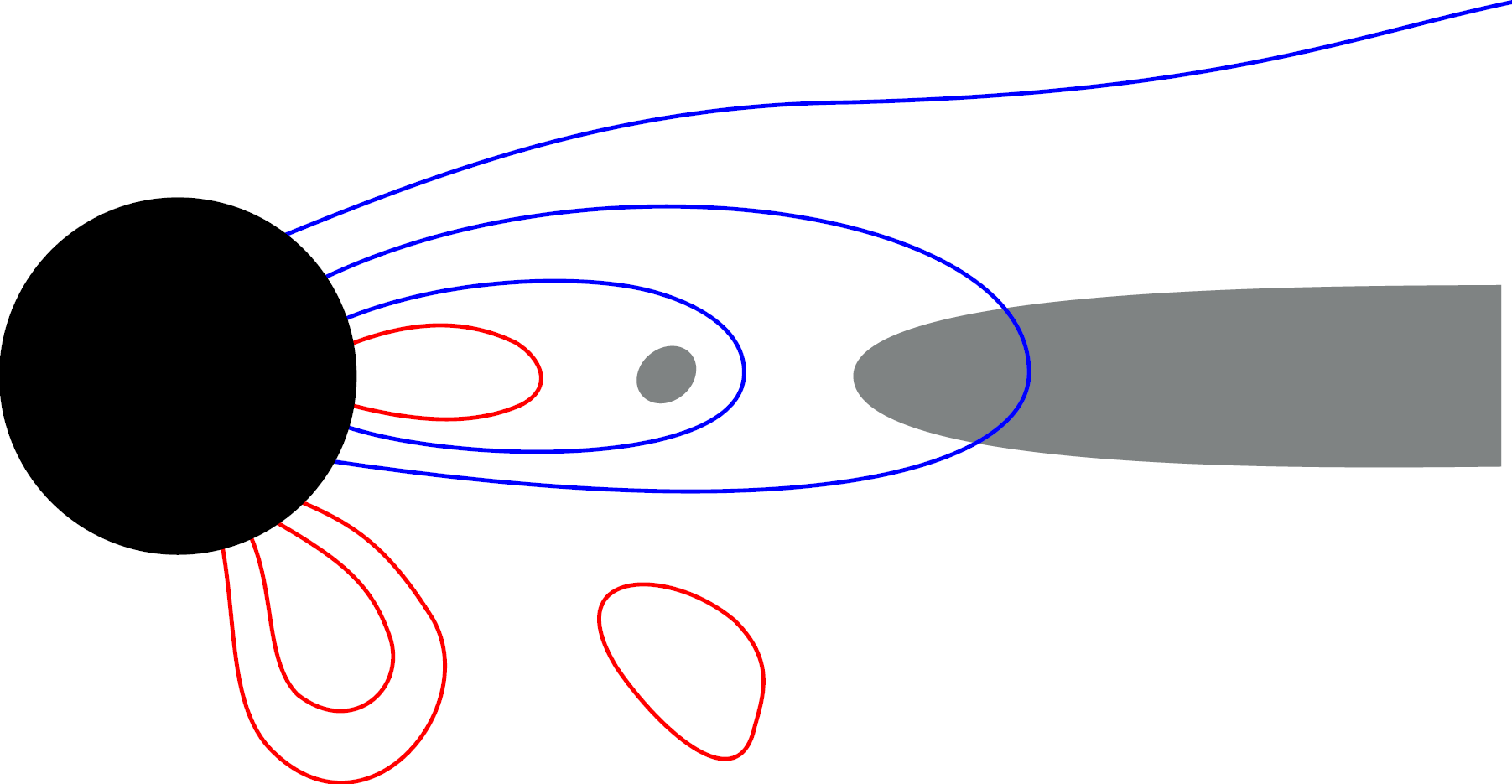 allowed


not allowed
gray: not force-free
Extremal Znajek Condition
In the stream equation formulation for stationary, axisymmetric force-free fields in Kerr, there is a regularity condition on the horizon (Znajek 1977),
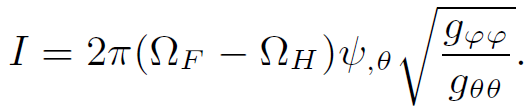 This condition is not sufficient for regularity in the extremal case a=M.

There we have an additional condition (SEG&Jacobson2014),
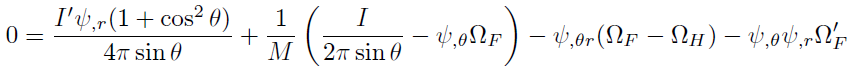 Stream Equation for No Poloidal Field
The usual Grad-Shafranov approach is built on the assumption of a non-vanishing poloidal magnetic field.  If the field vanishes you have a different stream equation (SEG&Jacobson 2014)
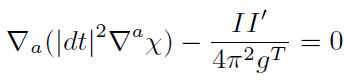 Chi is the electrostatic potential,
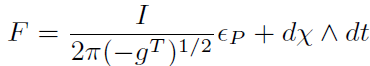 See related work of Contopoulos (1995)
The Spacetime Approach
SEG&Jacobson 2014
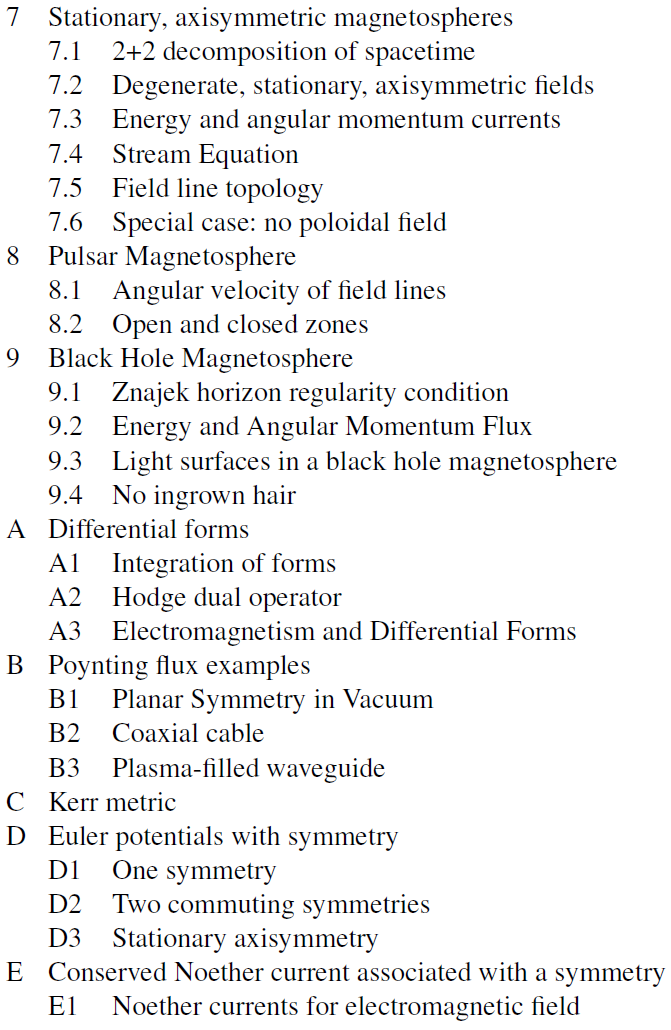 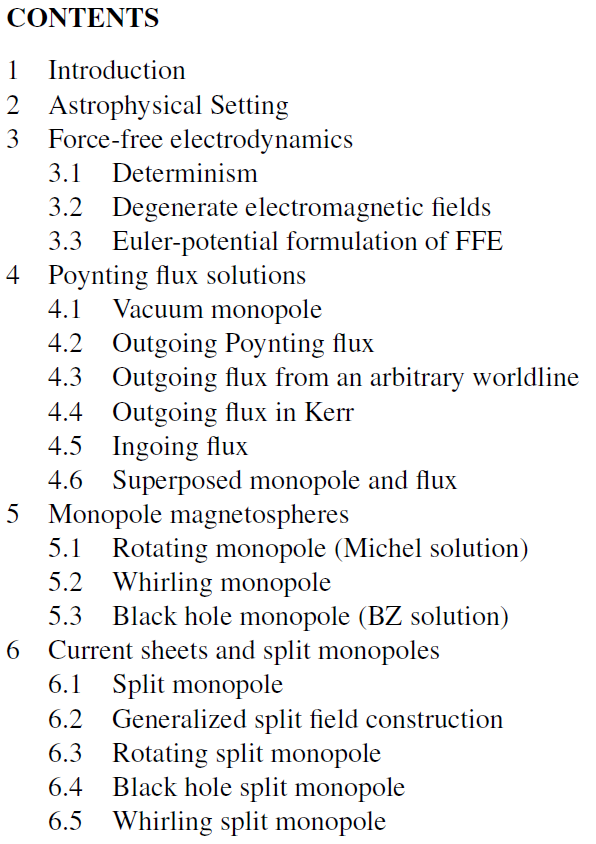 We are taking a spacetime approach to force-free magnetospheres.
I presented:
1. Time-dependent, non-axisymmetric exact solutions:
Null current (J=ρc)
superposed monopole and Poynting flux
Do these give the general outer magnetosphere?
2. Varia
Field sheets, symmetries and particle wind
No ingrown hair theorem
Accelerated monopole
Extra Znajek condition for extremal Kerr
Stream equation for no poloidal field